TERENSKA NASTAVAPOSJET TVRTKI LTH BENKOVAC
Razredna odjeljenja: 2 BT , 2 I   
Prof: J.Tušek ,V. Novosel ,D. Šenjug , J.Lončarek  
                          Suradnici u nastavi: J. Belošević , D. Mlakar
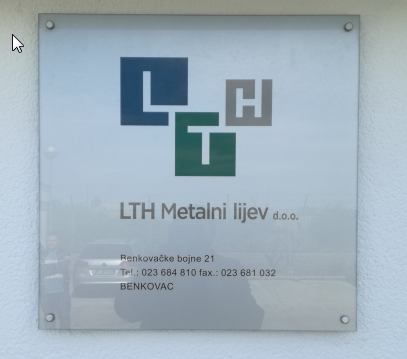 Uspješan primjer industrijske proizvodnje u tvornici koja proizvodi dijelove i opremu za automobilsku industriju. Benkovački pogon grupe LTH zajedno sa slovenskim već je 15 godina na međunarodnom tržištu. Tvrtka LTH Metalni lijev osnovana je 1980. godine, te je od 1999. godine sastavni dio grupacije LTH Castings. Oslanajući se na tradicionalno industrijsko okruženje zajedno s jakom sinergijom unutar grupacije, tvrtka LTH Metalni lijev nudi široki asortiman gotovih proizvoda.
Koristeći potpuno automatizirane lijevačke strojeve, obradne centre i namjenske strojeve tvrtka proizvodi anti-vibracijske, kočione sisteme, te komponente poput kućišta vodenih pumpi za potrebe auto-industrije. Koristeći LEAN strukturu, tvrtka je osobito troškovno efikasna obzirom na veliki obujam proizvodnje, navedeno je na mrežnim stranicama tvrtke.
Dolazak na parkiralište tvrtke
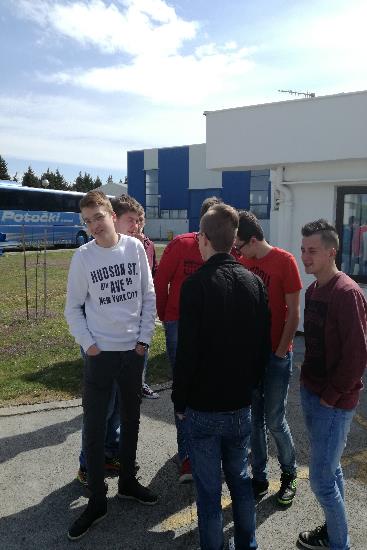 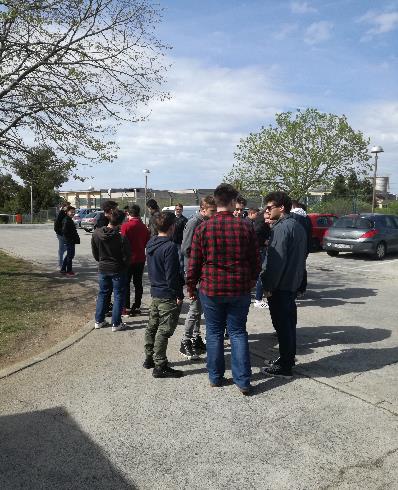 Razgovor sa inžinjerom prije      razgledavanja
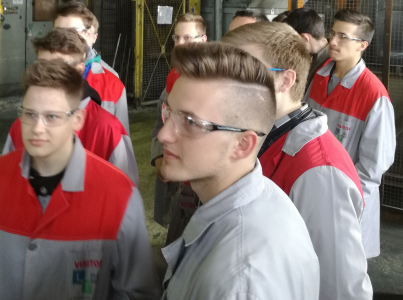 Zaštitna odječa je neophodna,kao i zaštitne naočale
Odlazak do peći za taljenje
Otvaranje i punjenje. Peći se zagrijavaju na preko 700 stupnjeva kako bi se legure  aluminija kojima se puni mogle rastaliti.
Nadopunjavanje peći
Pomoću transportera se peć nadopunjava nekoliko puta unutar jedne smjene. U peć se ubacuje aluminijska legura u polugama , ostaci od  odljeva i odljevi koji nisu dobro odliveni u omjeru 40 % : 55 %  : 5%
Istakanje tekuće legure iz peći
Legura se iz peći ispušta u lonce (posude u kojima se tekuća legura dalje transportira do sledećih faza  proizvodnje gotovih odljeva ).
Proćiščivanje legure
Uređaj pomoću dušika i abrazivnog sredstva uz lagano rotiranje i spuštanje do dna lonca pročišćuje tekuću leguru.
Postupak se ponavlja nekoliko puta.
Peć za podržavanje  temperature
Svaki stroj za tlačni lijev u svom sklopu ima takvu peć.
Peć služi za opskrbljivanje stroja tekućom legurom točno 
određene temperature. Pomoću dozatora puni cilindar za tlačni lijev.
Automatizirani stroj za tlačni lijev opslužuju roboti
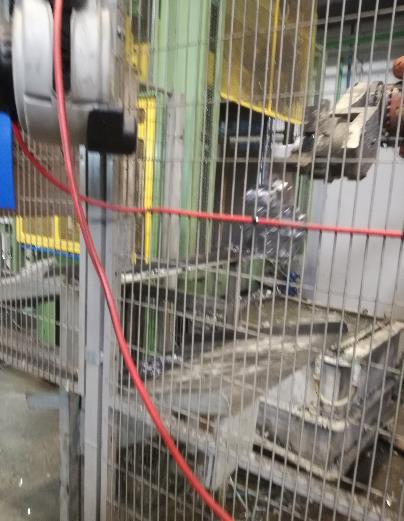 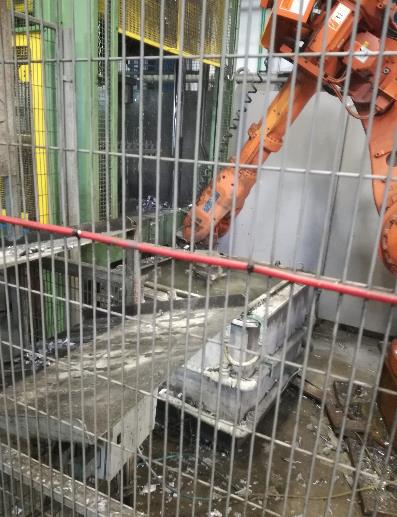 Iza stroja – dozator i tlačni cilindar
Alat za tlačno lijevanje
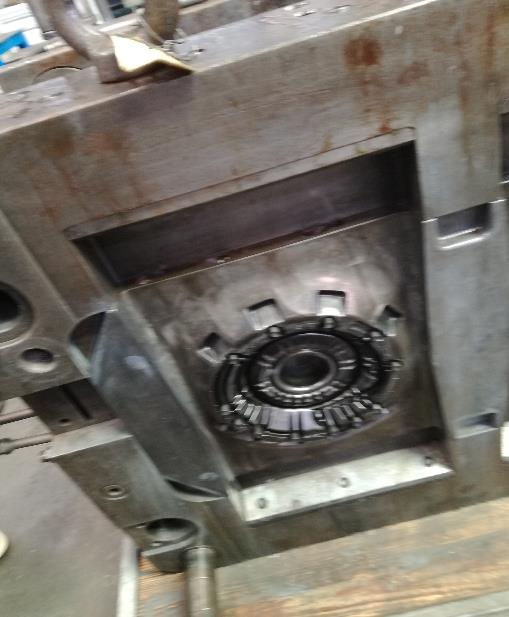 Pjeskarenje odljeva
Gotovi odljevi prije strojne obrade prvo se u ovom uređaju
Pjeskare. Pjeskarenjem se skida srh na linijama zatvaranja alata i čista površina odljeva.
Strojna obrada
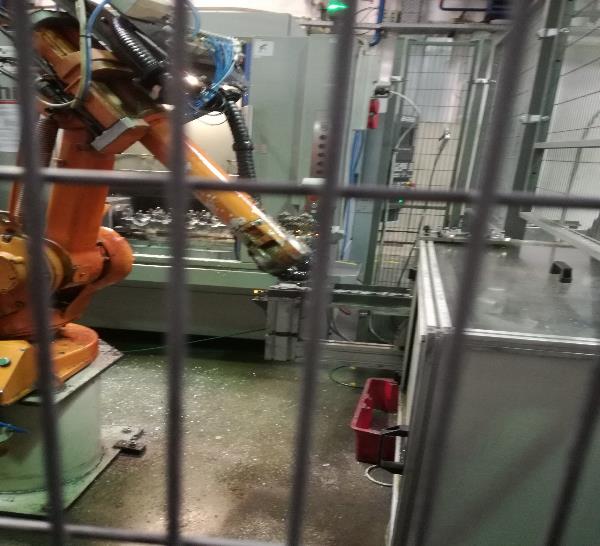 Suvremene CNC strojeve opslužuju roboti
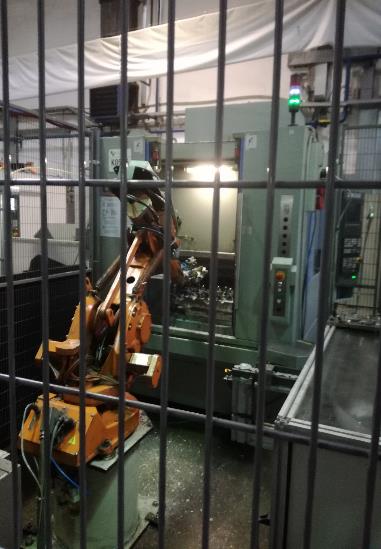 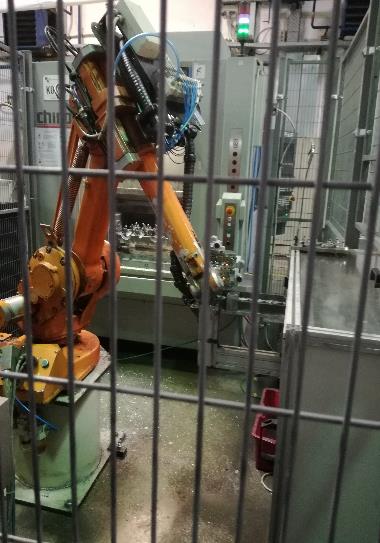 Za obradu se također koriste cijele linijeod nekoliko strojeva ,a također ih opslužuju roboti
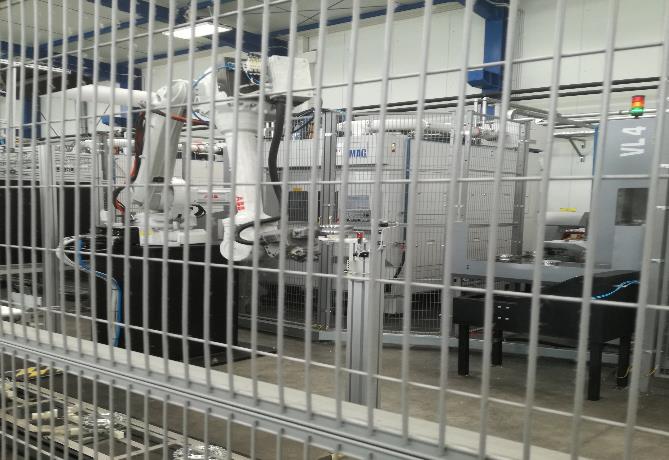 Linije  za povezivanje strojeva
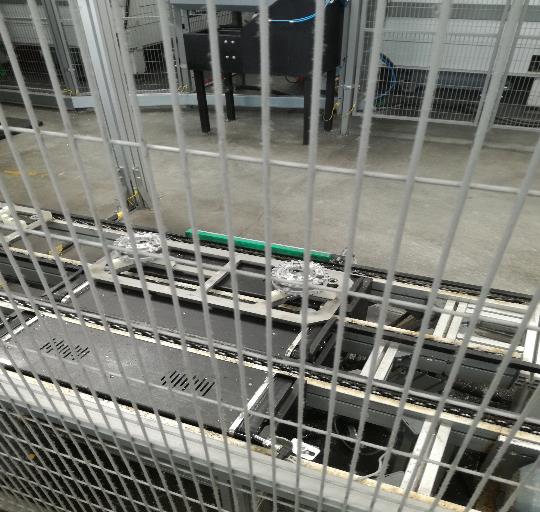 Kada se dogodi greška sve staje
Kada se uoči greška cijela se linija zaustavlja. Robot se zaustavlja i automatski otpušta sve odljeve. Operater (čovjek ) mora otkloniti grešku i ponovo pokrenuti  liniju. Prvo stroj ,zatim robota i na kraju cijelu liniju.
Kontrola gotovih proizvoda
Odvija se također pomoću suvremenih CNC mjernih uređaja (strojeva). Provjerava se svaki gotovi proizvod. To govori da je kontrola
Gotovih proizvoda 100 %
Nakon sve ove tehnologije dio kontrole se na kraju obavlja ručno
Čovjek mora iza stroja svaki proizvod uzeti u ruke i vizualno pogledati.
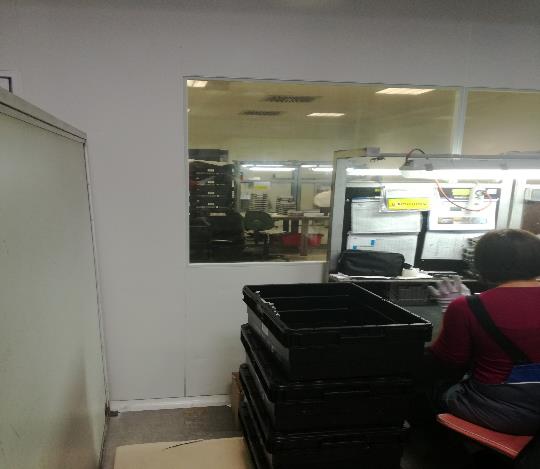 Pakiranje i otpremanje
Gotovi, provjereni proizvodi se slažu na palete u odgovarajuću ambalažu i dostavljaju kupcu.
Sitne čestice ma-terijala se dodatno odvajaju od rashla-dnog sredstva i 
prešaju. Odlažu se u velike vreće i
odvoze u tvornicu ta topljenje. Nakon čega se u obliku poluga ponovo vraćaju
Zbrinjavanje sitnih čestica materijala
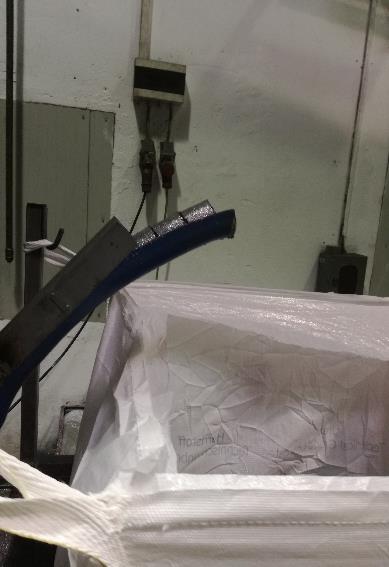 Hvala na pozornosti
Suradnik u nastavi 
                    Darko Mlakar